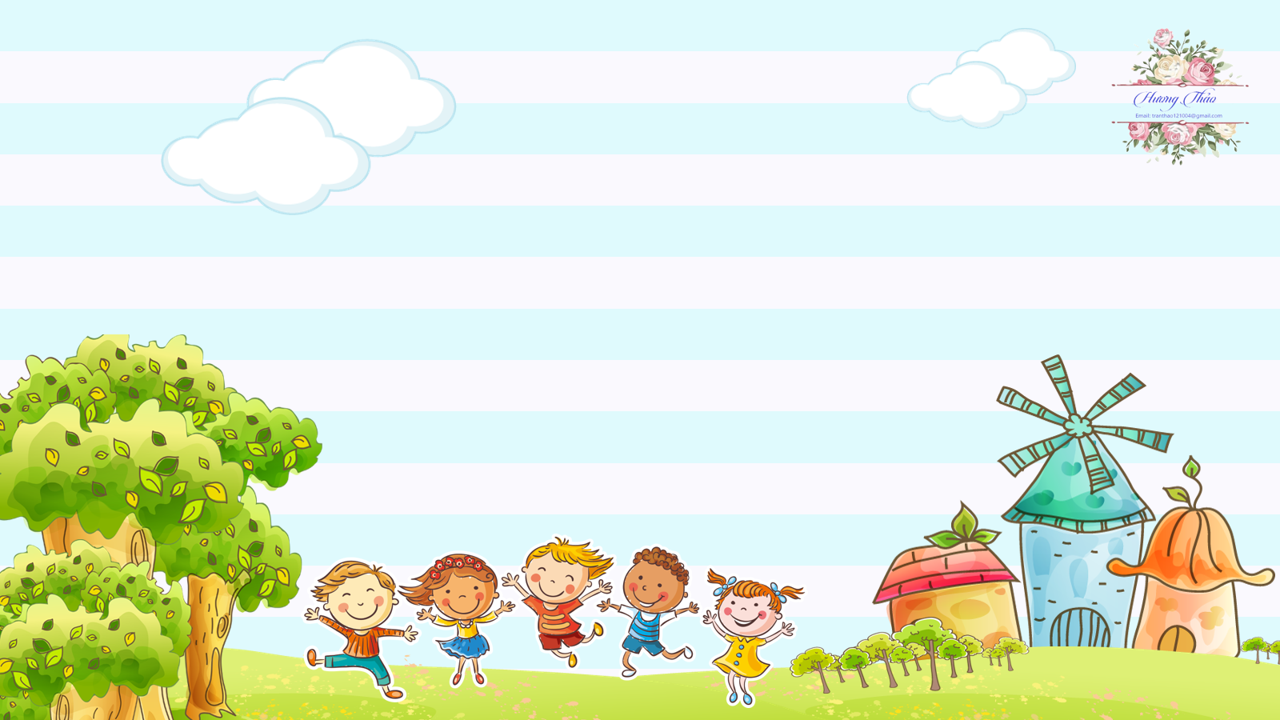 BÀI DẠY TRỰC TUYẾN
MÔN TOÁN – LỚP 4
Tuần 22
Bài : LUYỆN TẬP
         (Trang 120)
KHỞI ĐỘNG
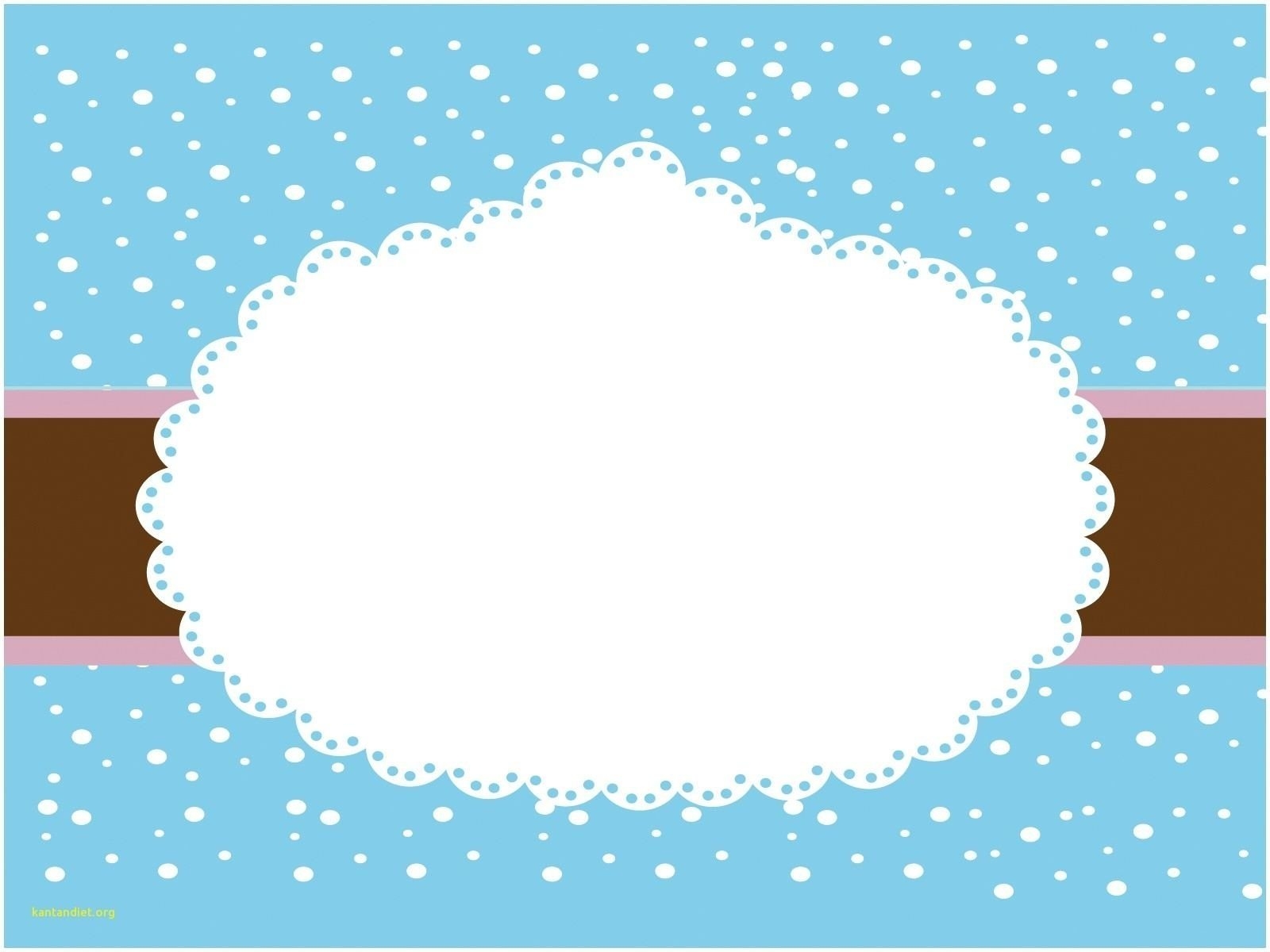 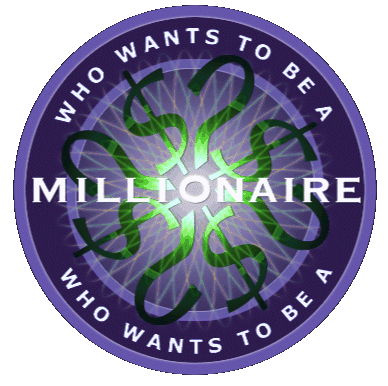 Trò chơi:
Em làm 
triệu phú
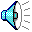 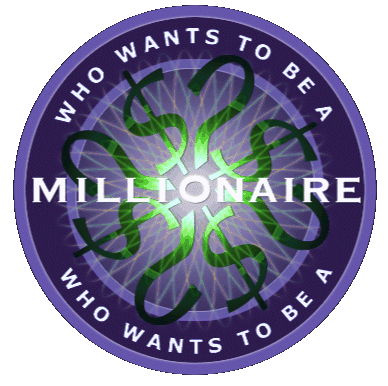 Em làm triệu phú
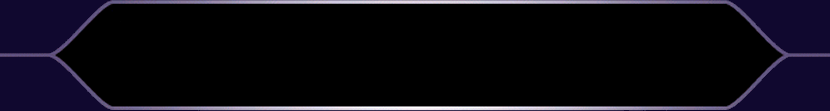 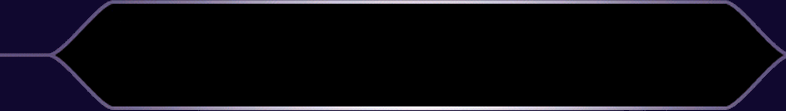 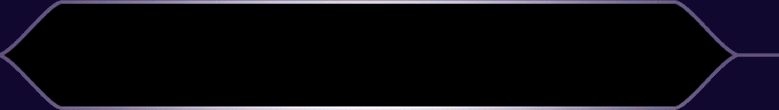 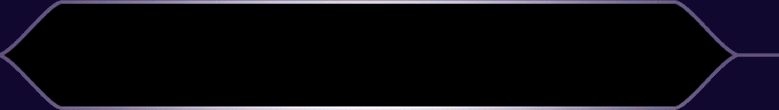 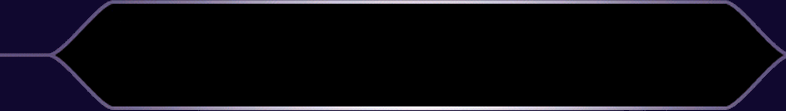 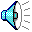 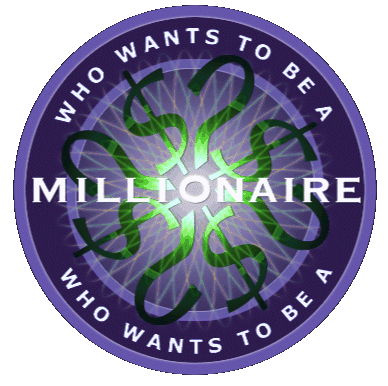 Em làm triệu phú
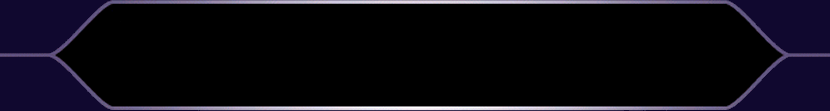 2. Phân số bé hơn 1 là phân số nào ?
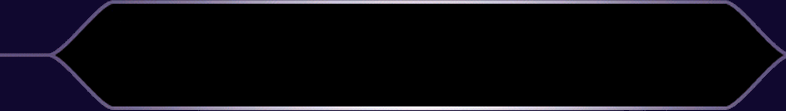 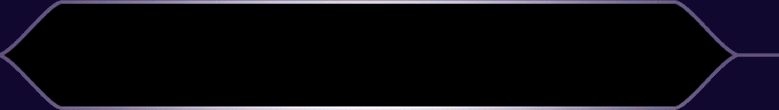 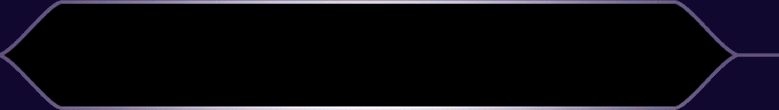 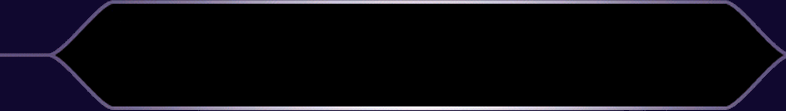 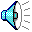 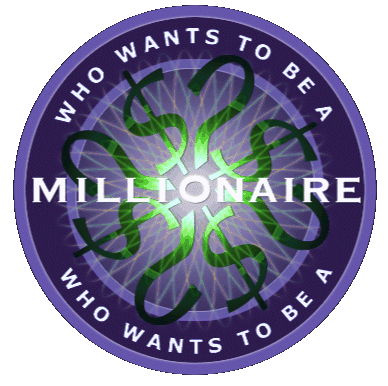 Em làm triệu phú
3. Phân số đã tối giản là :
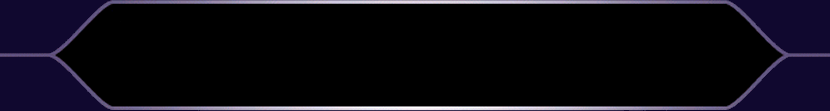 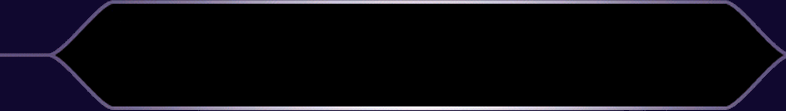 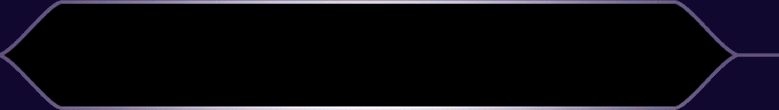 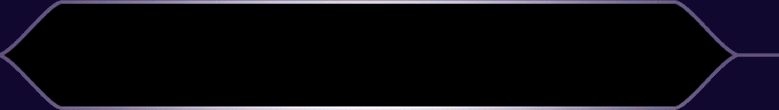 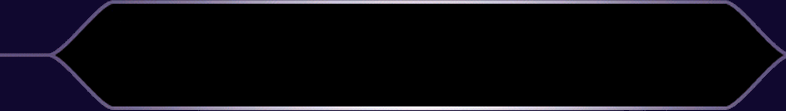 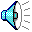 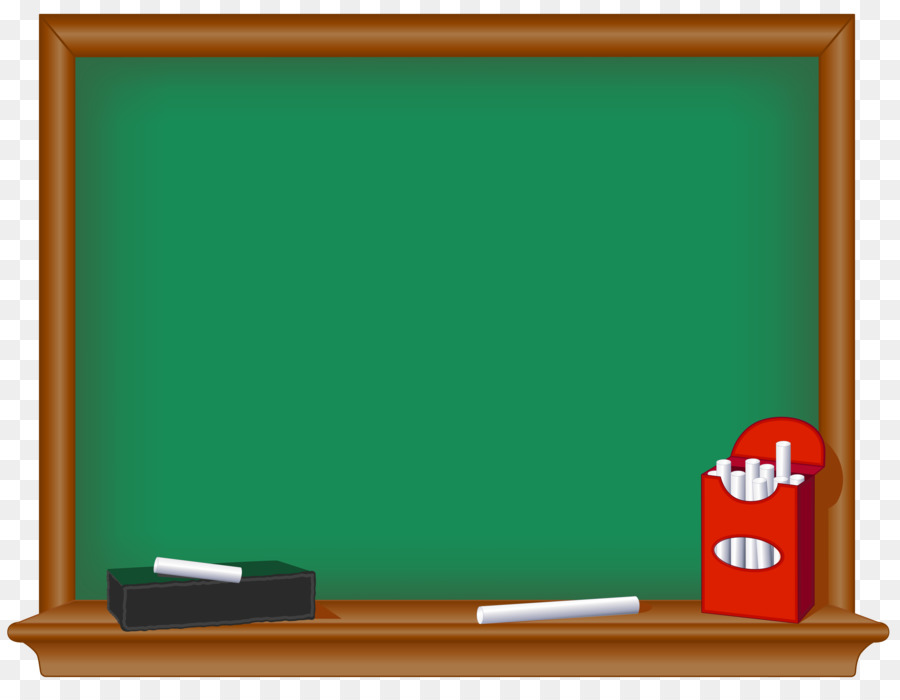 Trang 120
Thứ tư,  ngày  16  tháng 2 năm 2022
Toán
Click to edit Master title style
Luyện tập
Edit Master text styles
Second level
Third level
Fourth level
Fifth level
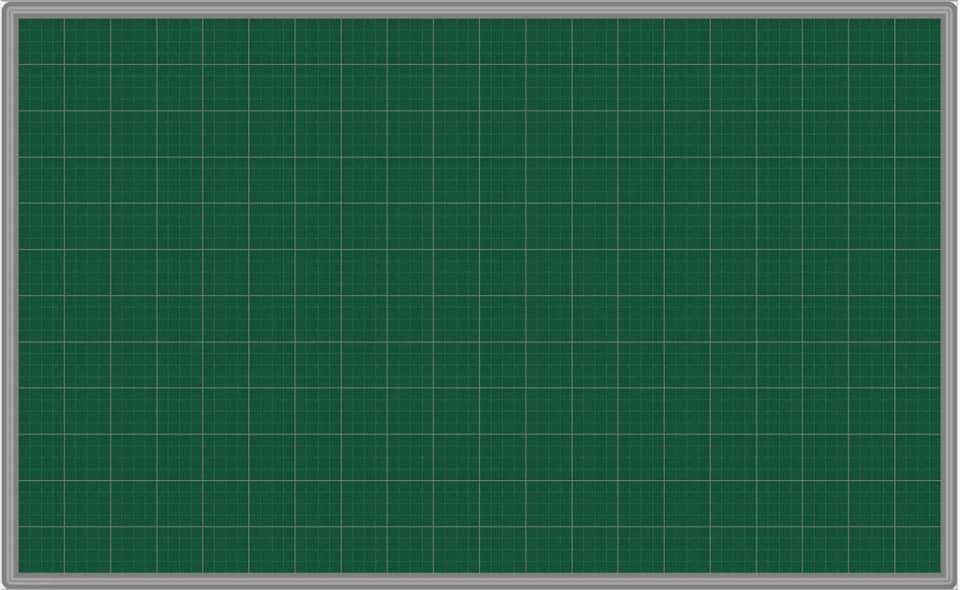 Bài 1: So sánh hai phân số :
b.
c.
d.
và
và
và
và
a.
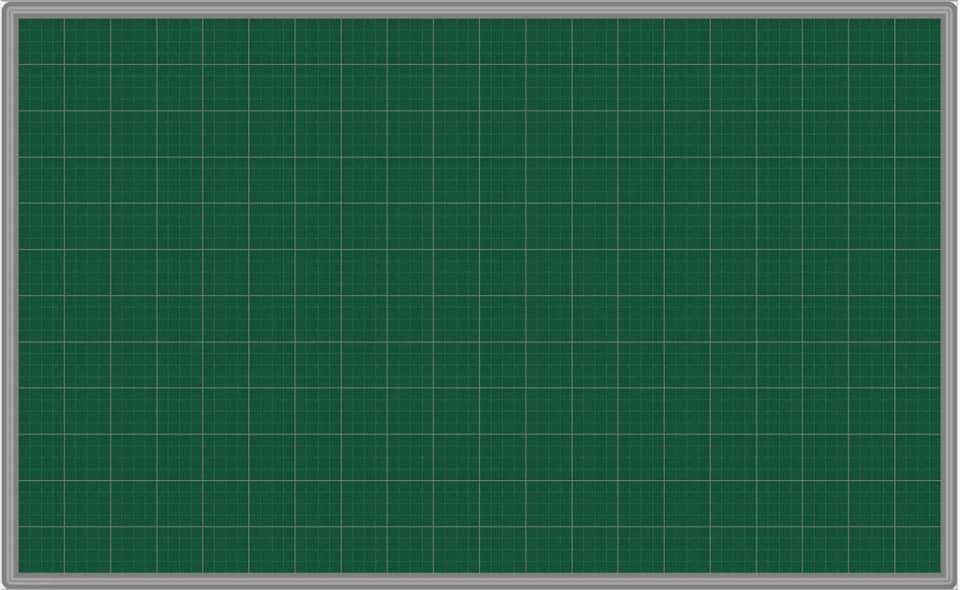 Bài 1: So sánh hai phân số :
>
a.
<
<
>
b.
c.
d.
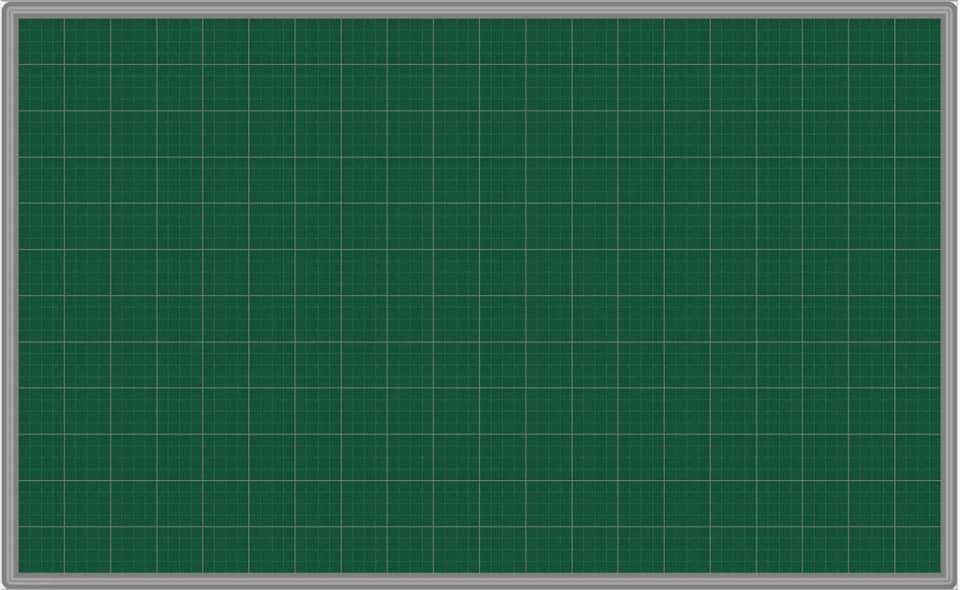 Bài 2: So sánh các phân số sau với 1:
;
;
;
;
Muốn so sánh phân số với 1, ta làm thế nào ?
Nhận xét :
Nếu tử số bé hơn mẫu số thì phân số bé hơn 1.
Nếu tử số lớn hơn mẫu số thì phân số lớn hơn 1.
Nếu tử số và mẫu số bằng nhau thì phân số đó bằng 1.
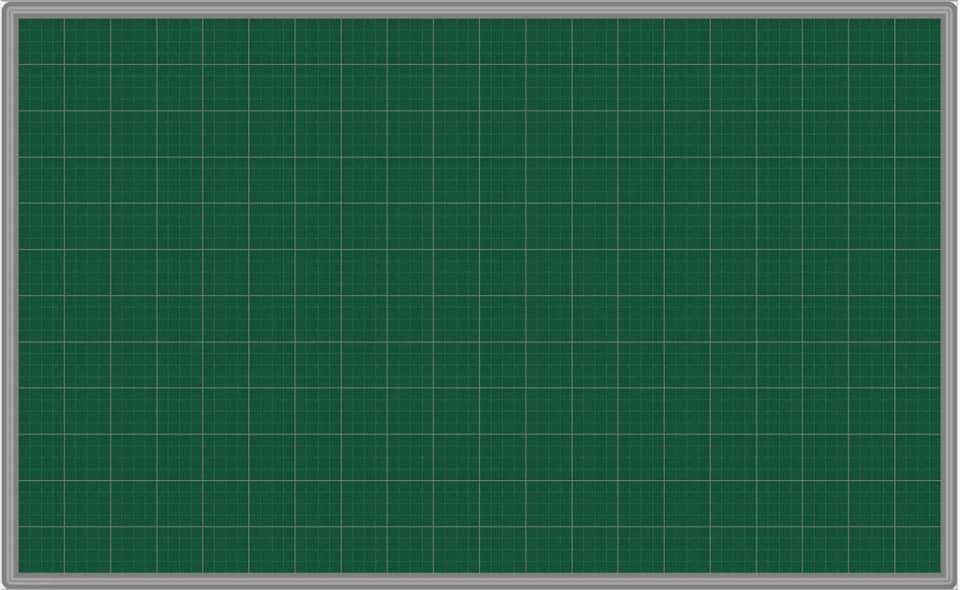 Bài 2: So sánh các phân số sau với 1:
1
>   1
1
1
1
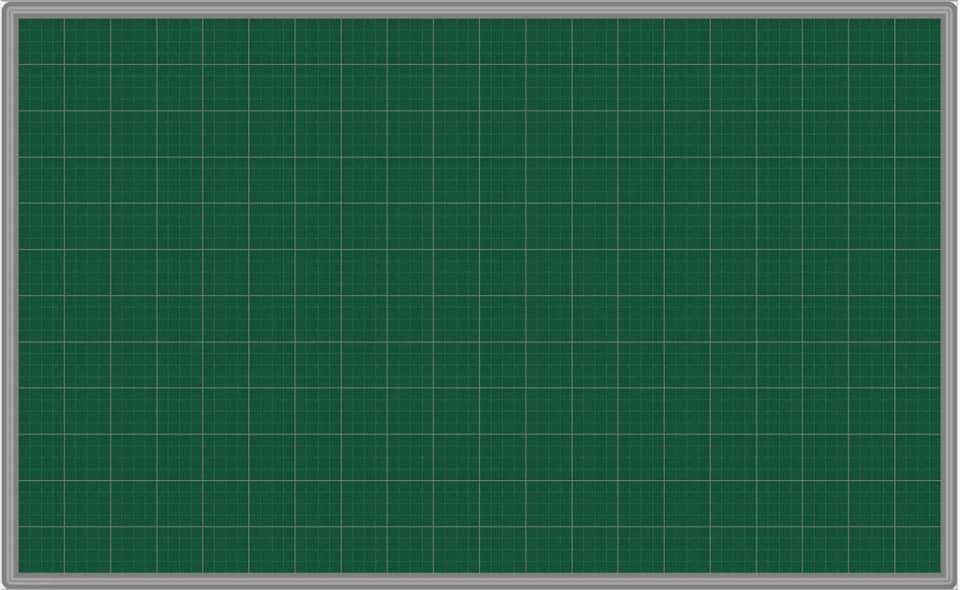 Bài 3: Viết các phân số sau theo thứ tự từ bé đến lớn :
a.
;
;
c.
;
;
Nhận xét : Các phân số đều là những phân số như 			thế nào ?
Các phân số đều là những phân số có cùng mẫu số.
Trong hai phân số cùng mẫu số:
Phân số nào có tử số bé hơn thì bé hơn.
Phân số nào có tử số lớn hơn thì lớn hơn.
Muốn so sánh các phân số có cùng mẫu số ta làm thế nào ?
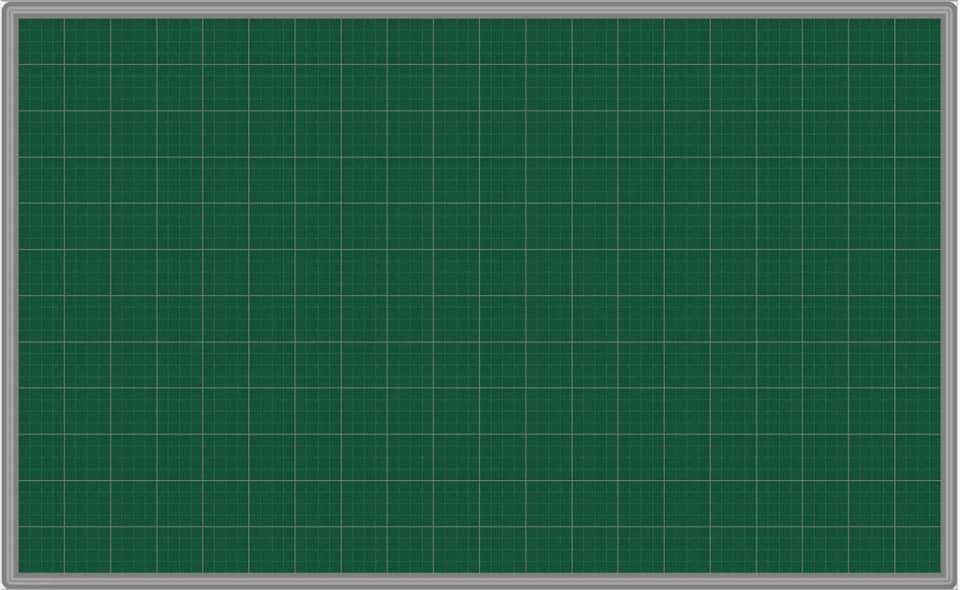 Bài 3: Viết các phân số sau theo thứ tự từ bé đến lớn :
a.
;
;
b.
;
;
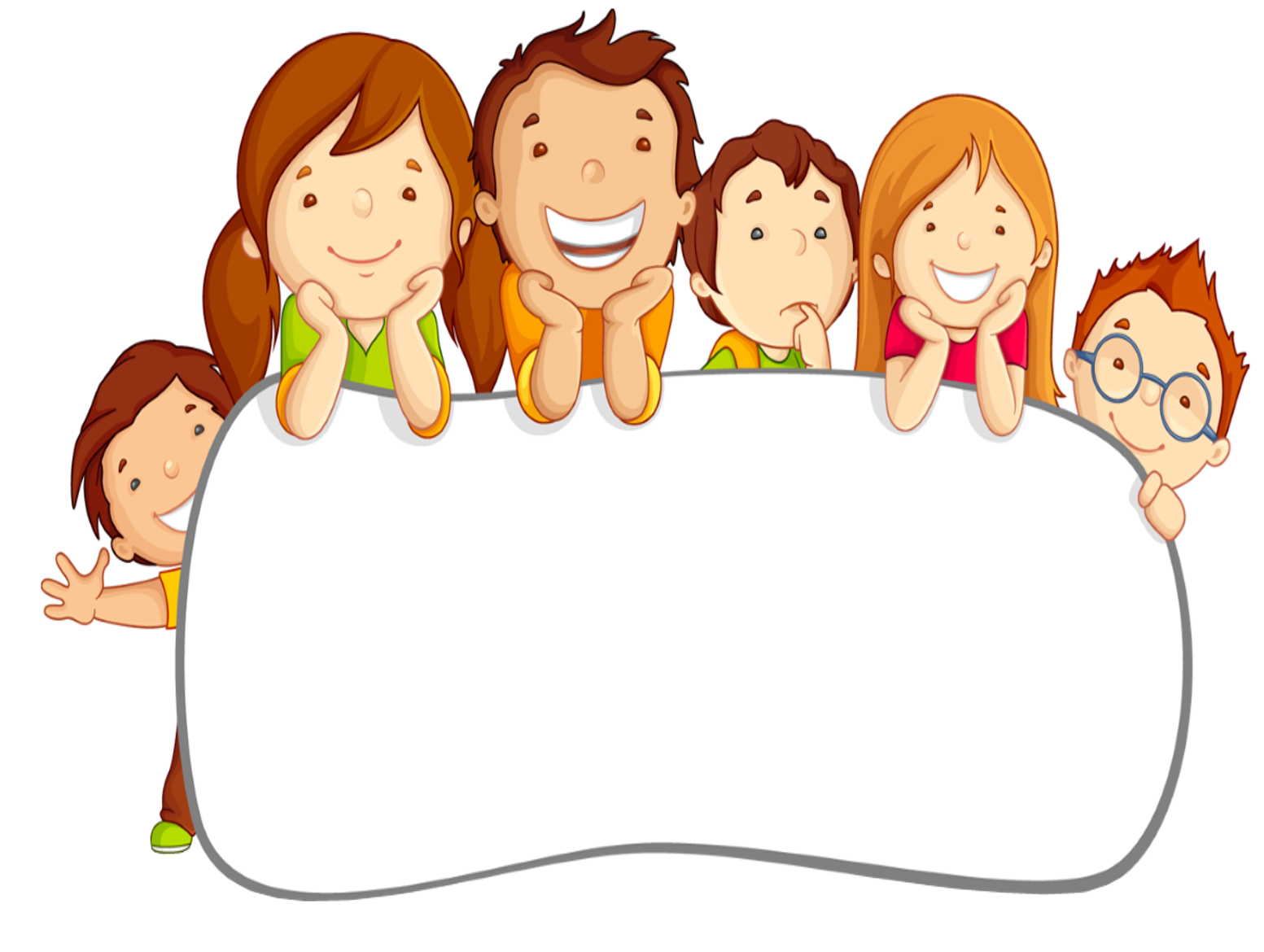 Ai nhanh hơn ?
Viết các phân số sau theo thứ tự từ lớn đến bé lớn :
;
;
;
;
;
;
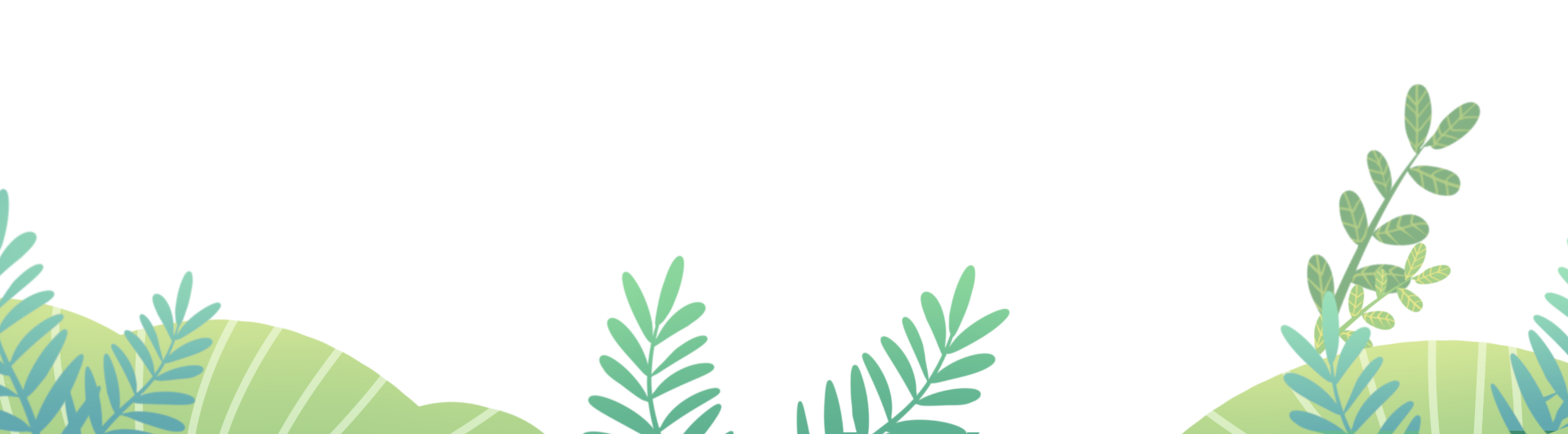 Dặn dò
Ôn lại những bài đã học.
Chuẩn bị bài :
So sánh hai phân số khác mẫu số
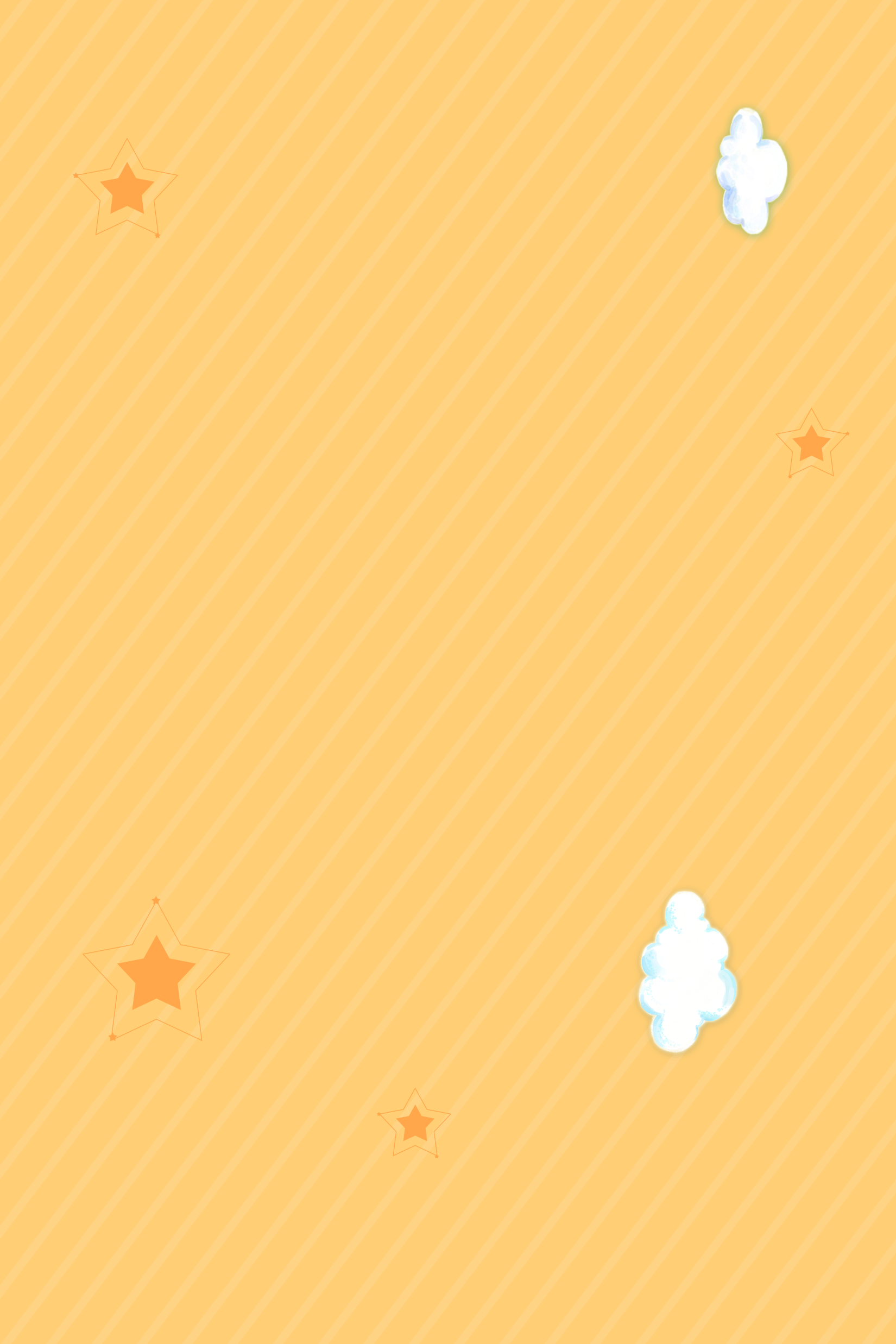 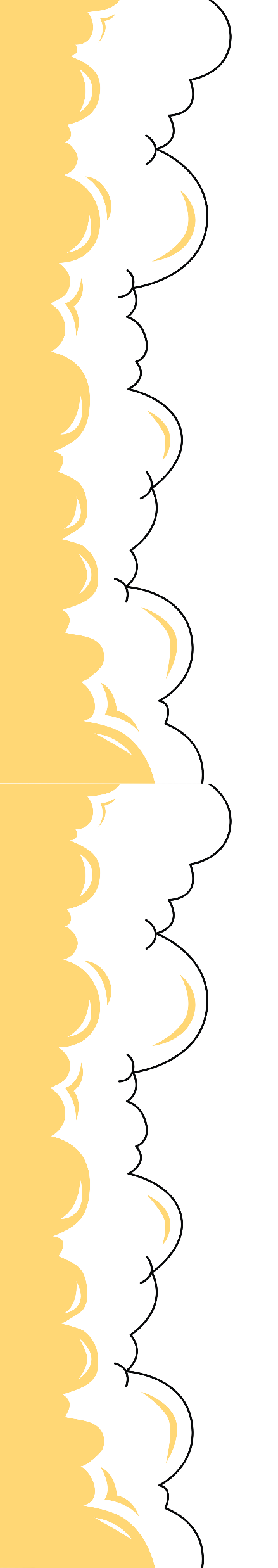 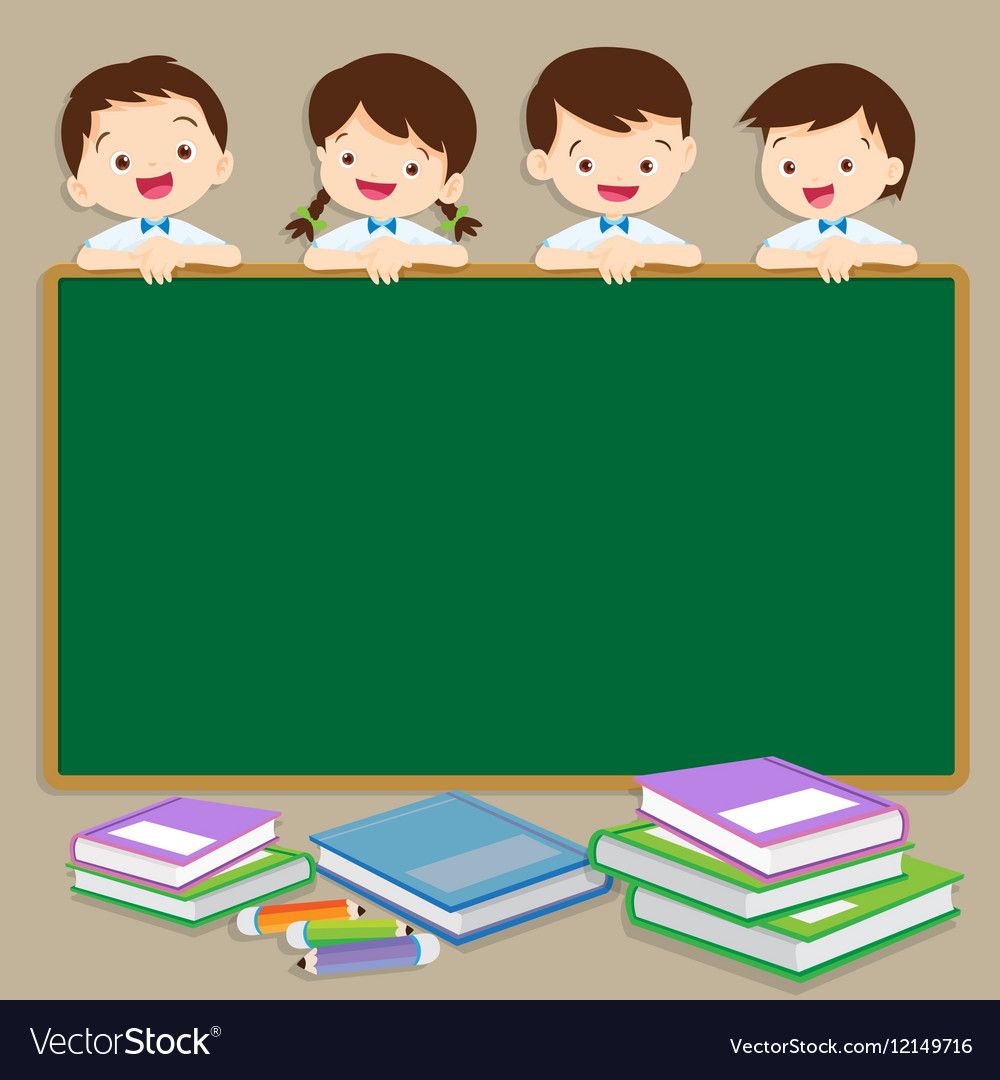 CÔ CHÀO  TẠM BIỆT CÁC EM!